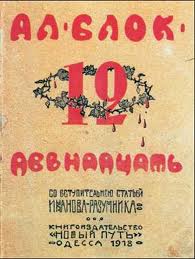 Блок и революция. Поэма «Двенадцать». Сюжет, образы и мотивы, художественное своеобразие
Главное, что можно сказать о поэме, это то, что она гениально передает грозовую атмосферу Октября.
В.Орлов
Презентацию подготовила
Латунина А.Л., 
учитель русского языка и литературы
МОУ «Средняя школа № 46»
г. Петрозаводска
Цель урока: показать полемический характер поэмы, её художественные особенности; повторение понятий: стиль, жанр, композиция, символ; определить отношение автора к событиям революции 1917 года.
План урока:
Исторические и политические предпосылки создания поэмы 
Стилистика и  жанровое своеобразие поэмы 
Единство замысла и композиции
Контраст как основное средство изображения в поэме 
Система образов 
Изобразительно-выразительные средства
Образы-символы.
Творческая история поэмы «Двенадцать»
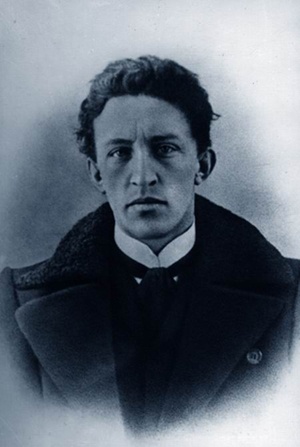 «Одно из благодеяний революции заключается в том, что она пробуждает к жизни всего человека, если он идет к ней навстречу, она напрягает все его силы и открывает те пропасти, которые были крепко закрыты».
                                   А. Блок.
«Всем телом, всем сердцем, всем сознанием – слушайте  Революцию!»  
А.Блок. «Интеллигенция и революция»
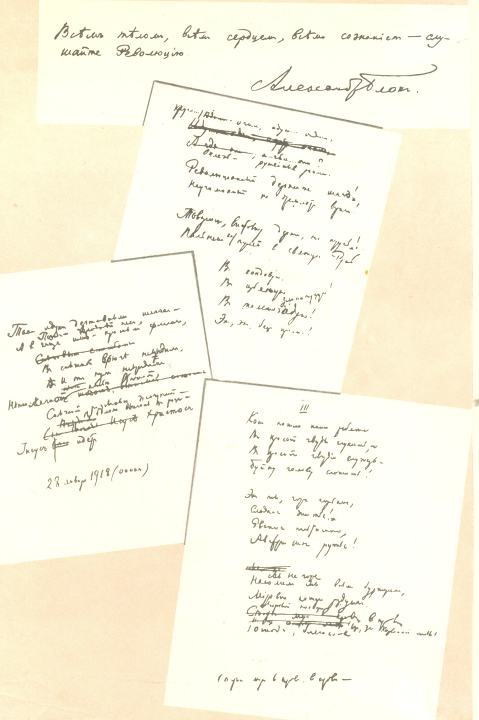 Поэма «Двенадцать» написана Александром Блоком в январе 1918 года. Блок, неоднократно подчеркивающий, что его стихи рождаются из «духа музыки», что писать он может тогда и только тогда , когда слышит «музыку», услышал «звуки» времени, привел их в «гармонию», дал им форму, и на свет появилась поэма.
Черновики А.Блока
Исторические и политические предпосылки создания поэмы
Блок в своих стихах предчувствовал пробуждение России, приветствовал его очистительный приход, потому что жизнь настоящая была для него невозможна. Когда он завершил эту поэму в январе 1918 года, то достаточно строгий к себе записал в своём дневнике: «Сегодня я гений»
«Сегодня я – гений!».
«Двенадцать» – какие бы они ни были – это лучшее,
что я написал. Потому что тогда я жил
современностью».
А. Блок (январь 1918 г.)
[Speaker Notes: Написав поэму «Двенадцать». Блок воскликнул: «Сегодня я - гений!». «Двенадцать» - какие бы они ни были - это лучшее, что я написал. Потому что тогда я жил современностью»,  - утверждал поэт]
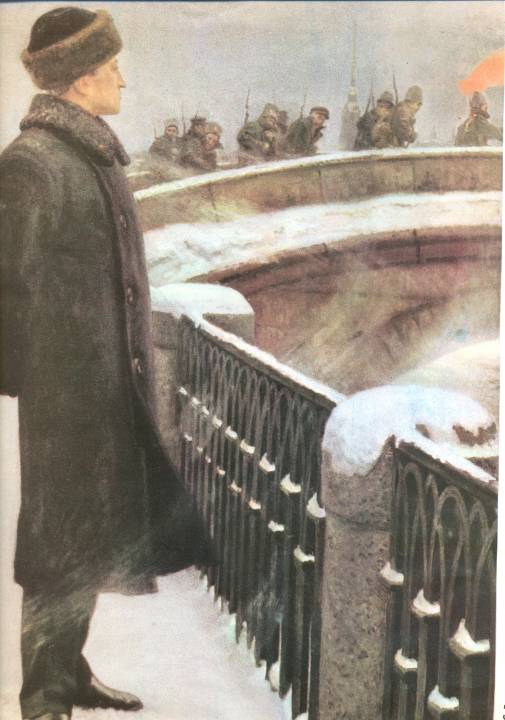 Смысл заглавия
12 глав поэмы
12  красноармейцев, патрулирующих революционный Петербург;
12  апостолов Христа – разносчики  учения Христа.
Викторов. Александр Блок. «Двенадцать».
Стилистика, жанровое своеобразие поэмы
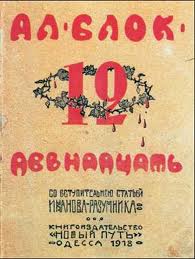 «Двенадцать» - поэма. 
Поэма – лиро-эпический жанр, крупное стихотворное произведение с повествовательным сюжетом.
Тема:  тема революционной стихии, влияющей на судьбы людей 
Идея:  два начала в революции: разрушение старого и созидание нового. 
Проблема: 
ВРЕМЯ - ЧЕЛОВЕК- ИСТОРИЯ
проблема  СВОБОДЫ
БУДУЩЕЕ РОССИИ
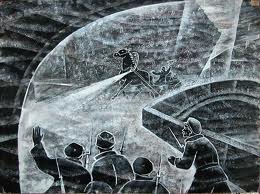 Жанровое своеобразие поэмы
«Двенадцать» – эпическая  
поэма, как будто составленная 
из отдельных зарисовок, 
картинок с натуры, быстро 
сменяющих одна другую. Динамичность и хаотичность 
сюжета, выразительность 
эпизодов, из которых 
складывается поэма, передают 
неразбериху, которая царила и на 
улицах, и в умах.
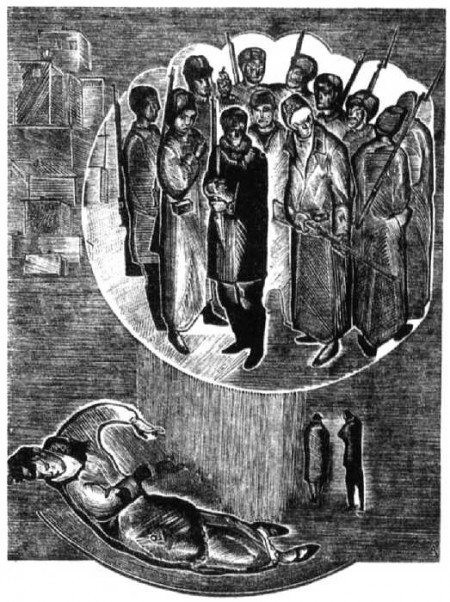 [Speaker Notes: «Двенадцать» - эпическая поэма, как будто составленная из отдельных зарисовок, картинок с натуры, быстро сменяющих одна другую. Динамичность и хаотичность сюжета, выразительность эпизодов, из которых складывается поэма, передают неразбериху, которая царила и на улицах, и в умах. 
              Л. Горелов: «Поэма Блока состоит из массы мелких деталей-за­рисовок, картин быта, реплик, разговоров, частушек, угроз, восклицаний, жалоб. Но все они слиты воедино, прочно спаяны единым ритмом, тем мощным  и грозным смысловым  подтекстом, который и есть главное в «Двенадцати».]
«Блок создал новую форму
эпической поэмы, и новизна
формы находилась в прямой
зависимости с новизной
содержания.
Философия революционной эпохи,
как ее понимал Блок, была
воплощена в «Двенадцати в
совершенно новой поэтической
системе, которая нашла свое
отражение в новых ритмах, в
новой стилистике, в лексике». 
Л. Дологополов
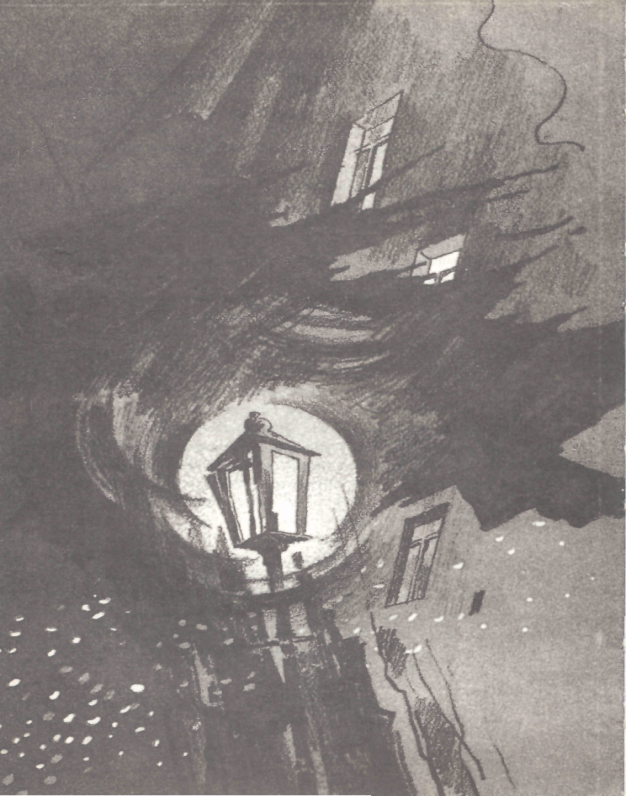 Близость поэмы к стихии народной поэзии подчеркивается не только ее интонационной структурой, но и непосредственным включением в текст фольклорных жанров или стилизованных под них фрагментов.
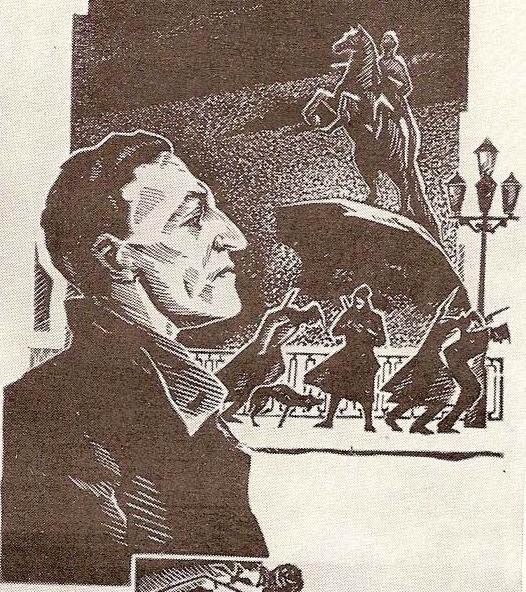 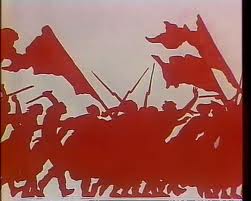 Единство замысла и композиции
О. Парамонов (автор проекта «ХХ век глазами русских поэтов») – заслуженный учитель России –   вспоминает: «Когда я прочитал эту поэму монгольскому студенту, с котором мы встретились во время моей учебы в Ленинграде, он, плохо знавший русский язык, сказал: “Это буран в степи”».
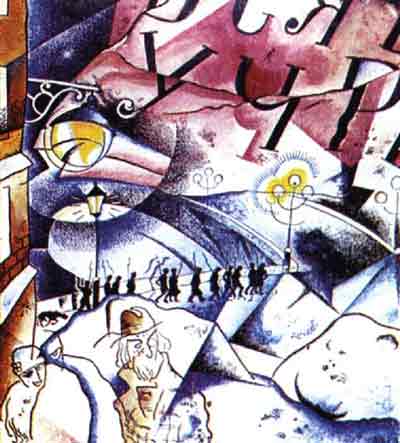 [Speaker Notes: О. Парамонов (автор проекта «ХХ век глазами русских поэтов») – заслуженный учитель России -  вспоминает: «Когда я прочитал эту поэму монгольскому студенту, с котором мы встретились во время моей учебы в Ленинграде, он, плохо знавший русский язык, сказал: “Это буран в степи”. Блоку действительно удалось воплотить то состояние, в котором находилась Россия,  и в котором находился поэт в эти дни. Буран, ветер, вьюга, хаос революции, - хаос, из которого должна была, по его мнению, родиться гармония,  гармония будущего, и потому он благословил этот хаос и запечатлел его не только в словесном, но и в музыкальных образах своей поэмы.]
Поэма написана в исключительный циклон, производит бурю во всех морях – природы, жизни и искусства. «Двенадцать» стала произведением поистине новаторским, единственным в своем роде, построенным по принципу монтажа.  Помимо голоса автора-повествователя, звучат голоса героев и голоса города, господствует стихия фольклора.
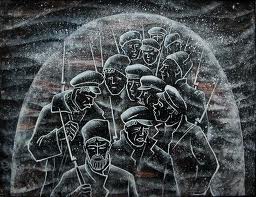 Композиционная особенность: поэма  построена по принципу кольца. В первых и последних главах – городской пейзаж: ночь, зима, вьюга, людские фигуры на улицах.
Контрастность произведения
Основа содержания поэмы − 
«буря» в море жизни. 
Строя ее сюжет, Блок широко 
использует прием контраста: 
«Черный вечер./Белый 
снег…», – резкое  
противопоставление 
двух миров – 
«черного» и «белого», 
старого и нового.
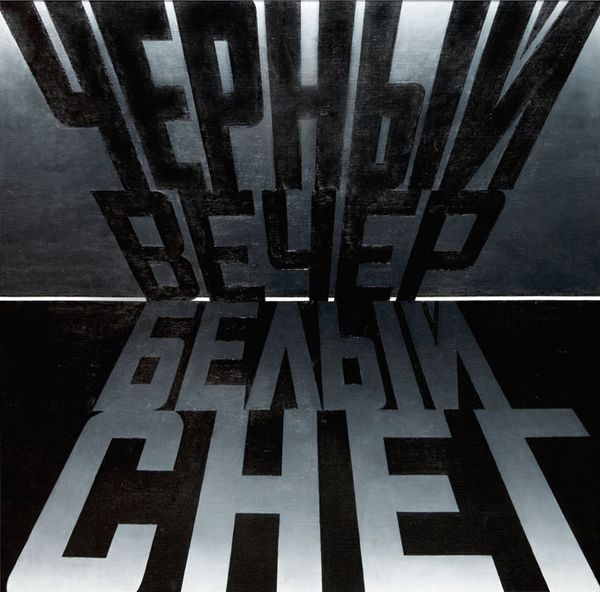 [Speaker Notes: Основа содержания поэмы − 
«буря» в море жизни. Строя ее 
сюжет, Блок широко 
использует прием контраста: 
«Черный вечер./Белый 
снег…», -  резкое 
противопоставление двух 
миров – «черного» и «белого», 
старого и нового.]
Контрастность произведения
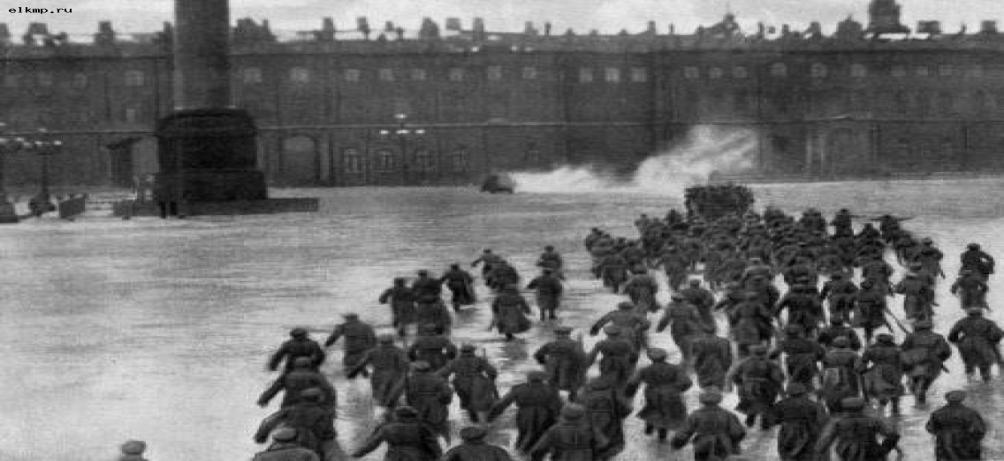 В  январе 1918 года с Блоком произошло нечто такое, что  он сумел воплотить весь хаос, который окружал его – хаос революции, из которого, он полагал, должна родиться гармония будущего, и потому он благословил этот хаос и запечатлел его не только в словесном, но и в музыкальных образах своей поэмы..
[Speaker Notes: В  январе 1918 года с Блоком произошло нечто такое, что  он сумел воплотить весь хаос, который окружал его – хаос революции, из которого, он полагал, должна родиться гармония будущего, и потому он благословил этот хаос и запечатлел его не только в словесном, но и в музыкальных образах своей поэмы..]
Основные образы поэмы
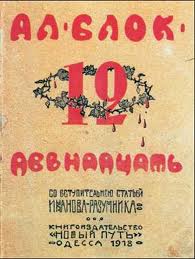 Система образов
Новый мир
Старый мир
Экспозиция
Будущее?
Катька
12, идущие 
«державным шагом»
Старушка
Барыня в 
каракуле
Иисус Христос
Писатель
Поп
Паршивый пёс
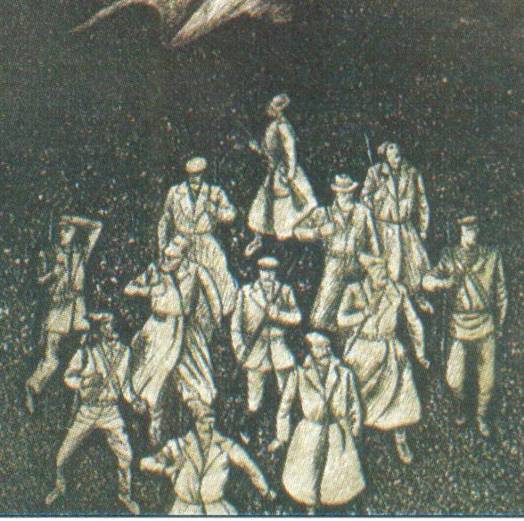 Гуляет ветер, порхает снег.
Идут двенадцать человек.
Винтовок чёрные ремни,
Кругом – огни, огни, огни…
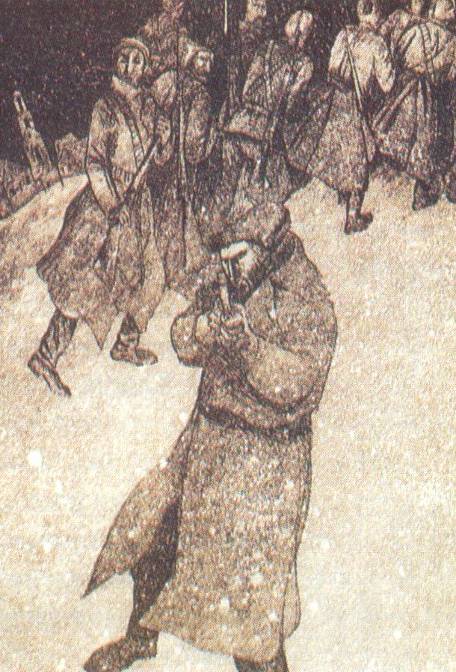 Товарищ, винтовку держи,  не трусь!
Пальнем-ка пулей в святую Русь…
Революционный отряд
« Как пошли наши ребята
В красной гвардии служить – 
В красной гвардии служить – 
Буйну голову сложить!»
Образ красноармейцев
И опять идут двенадцать,
За плечами – ружьеца.
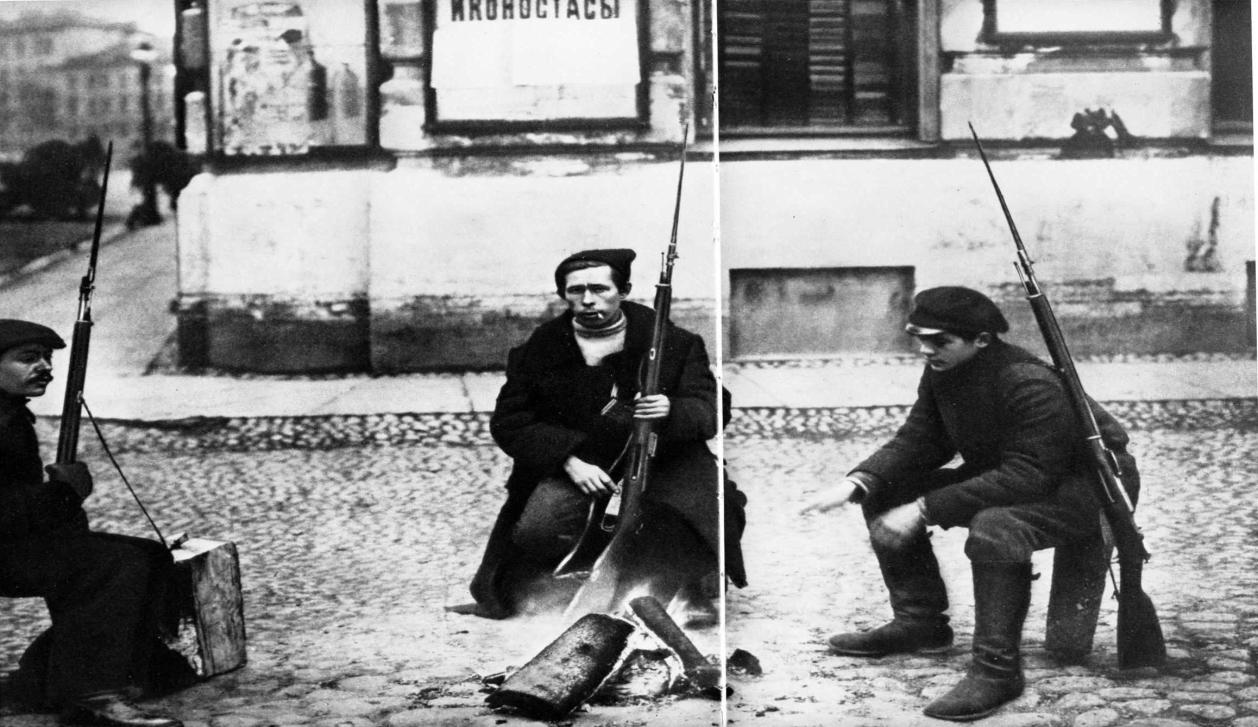 Красногвардейский патруль в Петрограде.
«…ко всему готовы, ничего не жаль…»
Характеристика двенадцати
2 глава – похожи на каторжников (цигарка, бубновый туз), неприятие религии; ими движет желание найти врага

3 глава – рваное пальтишко, австрийское ружье. Разрушить все: себя, мир – главная цель.

11 глава – нет имени святого, ничего не жаль, они закалены в борьбе с врагом.

12 глава –  «идут державным шагом»
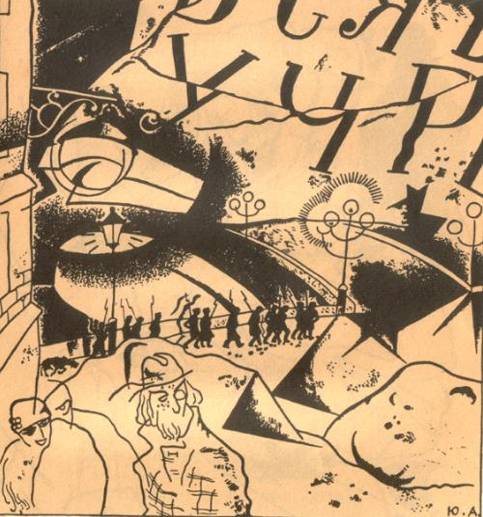 В первой главе мы слышим
многоголосие: 
«- Ох, Матушка Заступница!
-Ох, большевики загонят в гроб!..
-Предатели!
-Погибла Россия…
-Уж мы плакали, плакали…»
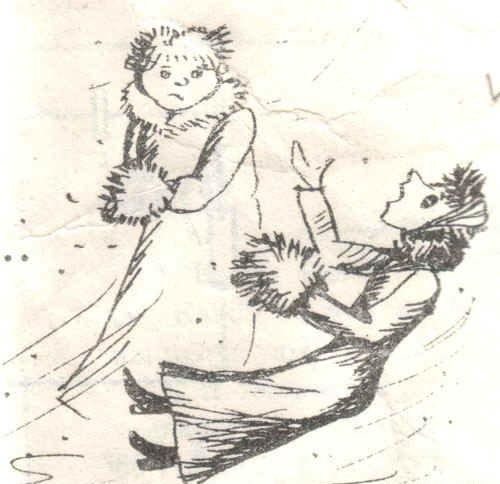 Старушка  (символизирует обывательское сознание),  Буржуй на перекрестке, оставшийся «с носом», Писатель – вития (красноречивый оратор), говорящий вполголоса «Предатели! Погибла Россия!», Товарищ поп, Барыня в каракуле, со своими спутницами,  Бродяга – «Эх, бедняга».
От здания к зданию 
Протянут  канат.
На канате – плакат:
«Вся власть Учредительному Собранию!»
В последней главе тоже раздаются реплики, но они принадлежат только
«двенадцати»:
«- Кто еще там? Выходи!..
Кто в сугробе – выходи!..
Отвяжись ты, шелудивый, Я штыком пощекочу!..
Последняя реплика обращена к «псу голодному», который появился еще
в первой главе. Интересно, что из всех героев первой главы – старушка,
барыня в каракуле, поэт, поп, буржуй, проститутки, бродяга – только  пёс
появляется в заключительной главе. Попробуем разобраться, почему.
После первой главы пес появится в девятой:«Стоит буржуй на перекресткеИ в воротник упрятал нос.А рядом жмется шерстью жесткой Поджавший хвост паршивый пес».
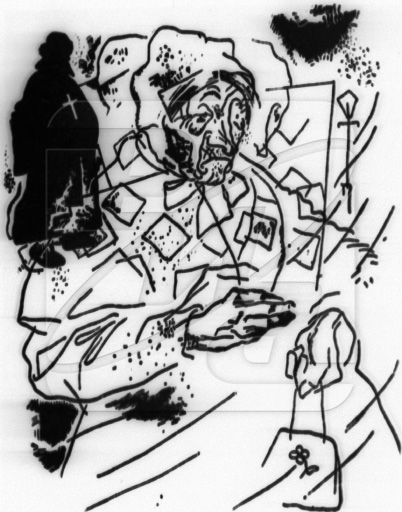 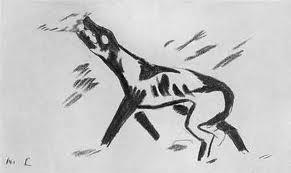 Блок делает пса спутником буржуя, таким образом, можно сказать, что пес и буржуй – это своеобразные символы старого, немузыкального мира. Однако было бы неверным ограничиться только таким истолкованием. Дело в том, что в финальной главе поэмы возникает диссонансная рифма: пес – Христос. Художественное пространство поэмы размыкается, разыгравшаяся вьюга заставляет пса потерять свои реальные очертания, и он на глазах становится фигурой воистину символической.
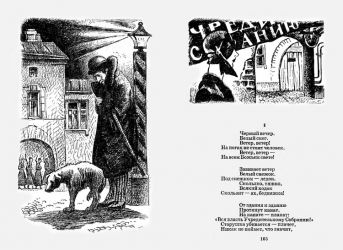 И буржуй на перекрестке 
в воротник упрятал нос…
Катька
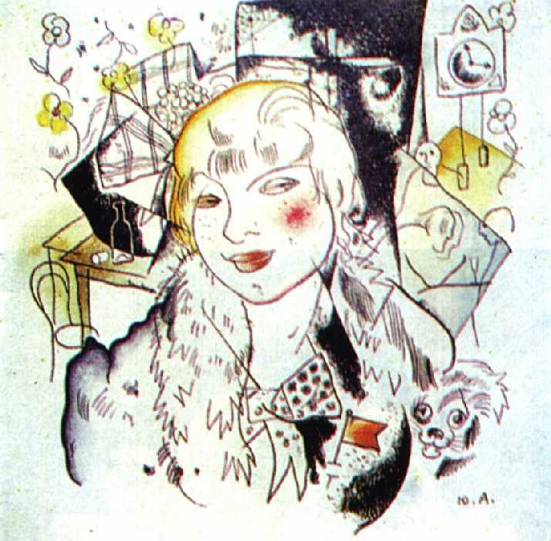 – Из-за удали бедовой
В огневых её очах,
Из-за родинки пунцовой
Возле правого плеча…
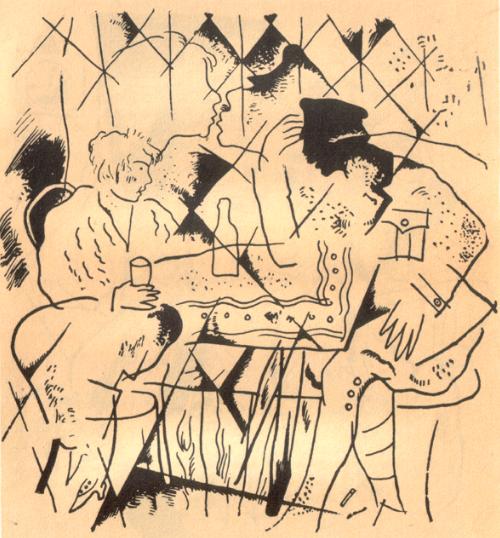 – А  Ванька с Катькой – в кабаке…
– У ей керенки есть в чулке!
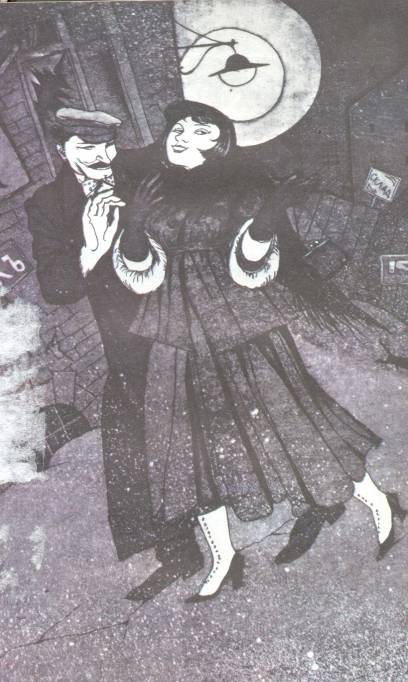 Снег крутит, лихач кричит,
Ванька с Катькою летит – 
Елекстрический фонарик
На оглобельках…
Ах, ах, пади!..
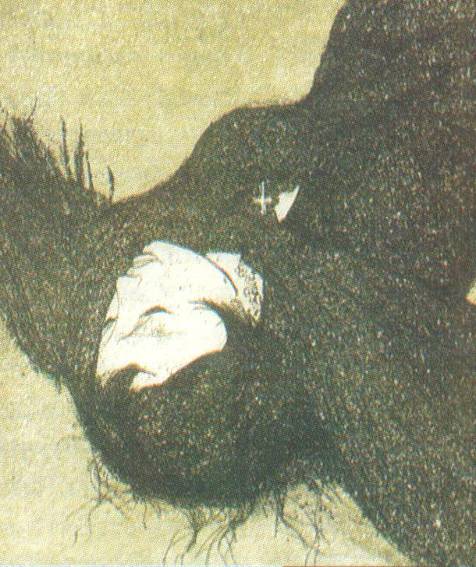 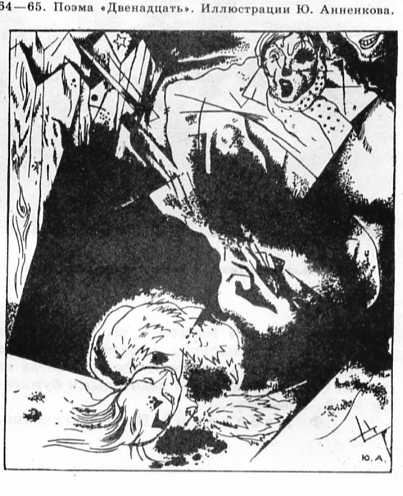 «А Катька где? – Мертва, мертва! Простреленная голова!»
Что, Катька, рада? – Ни гу-гу…
Лежи ты, падаль, на снегу!..
Почему  убийство Катьки- единственное событие в поэме?
Чтобы «показать чёрную злобу и ненависть», 
что «им ничего не жаль», 
что «идут без креста и без имени святого», 
что «для них нет никаких преград», 
что революция сопряжена с кровью, 
что её жертвами становятся безвинные люди.
37
Откуда жестокость, в чём причина «чёрной злобы»?
«Почему дырявят древний собор? – Потому, что сто лет здесь ожиревший поп, икая, брал взятки и торговал водкой.
Почему гадят в любезных сердцу барских усадьбах? – Потому, что там насиловали и пороли девок: не у того барина, так у соседа.
Почему валят столетние парки? – Потому, что сто лет под их кронами господа показывали свою власть».
38
Откуда жестокость, в чём причина «чёрной злобы»?
У каждого крестьянина
Душа что туча чёрная –
Гневна, грозна, и надо бы 
Громам греметь оттудова,
Кровавым лить дождям…
                        А. Н. Некрасов
«…злоба, грустная злоба
Кипит в груди…»  А. Блок
39
Две точки зрения на появление Иисуса Христа в конце поэмы:

искусственный, надуманный образ, противоречащий объективному содержанию поэмы; 
образ Христа не является инородным, а вытекает из содержания поэмы.
Образ Христа незримо, но уже присутствует в поэме, начиная с первой главы:
1 глава-«На всем божьем свете».

2 глава-«Крестом сияло…», «Святая злоба», «свобода без креста», пальнем-ка пулей в Святую Русь».

3 глава-«Господи, благослови».

5 глава-«Эх, эх, согреши, будет легче для души…»
«…позабавиться не грех…»

7 глава-
8 глава-«Упокой, господи, душу рабы твоея…»

10 глава-«Ох, пурга какая, спасе!» «Отчего тебя упас золотой иконостас?»

11 глава-«И идут без имени святого…»
«Спас», «Спасе» в поэме – это и спаси, и спаситель. На иконах XII-XV веков Христос изображался под именем Спас.
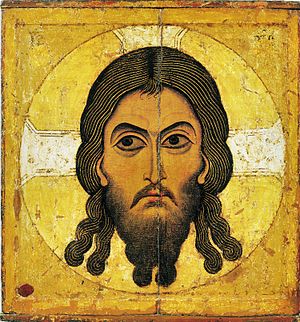 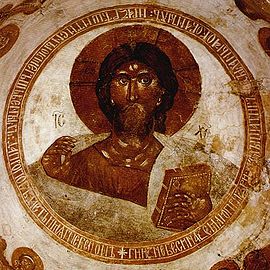 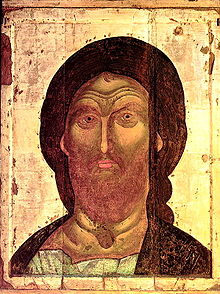 Христос Блока остаётся одной из загадок мировой литературы.
1. Прежде всего, бросается в глаза то, что он не исчезает во мгле, подобно другим фигурам.
2. Другая странность: Христос ведёт один из отрядов того самого движения, которое было проникнуто глубокой ненавистью ко всему, что связано с религией.
«Впереди - Исус Христос»?
43
Сам Блок писал в своём дневнике: «Страшная мысль этих дней: не в том дело, что красногвардейцы не достойны Иисуса, который идёт с ними сейчас; а в том, что именно Он идёт с ними, а надо, чтобы Другой»                                   («Дневник» А. Блока. 20.02.1918 г.).
Может быть, это не Христос, а Антихрист?
44
С одной стороны, в руках у этого непонятного существа кровавый флаг, что даёт основание считать его Антихристом.
Кровавый флаг
45
«Снежной россыпью жемчужной,В белом венчике из роз –Впереди – Иисус Христос».
46
Но белый цвет всегда считается цветом мира. М. Цветаева:
Белизна – угроза черноте.
Белый храм грозит гробам и грому.
Бледный праведник грозит Содому
Не мечом – а лилией в щите.

Тема белизны подчёркивается и другими чертами блоковского Христа:
 он идёт «нежной поступью надвьюжной, 
 Снежной россыпью жемчужной». 
Белизна пронизывает весь облик Христа.
«белый венчик из роз» - ?
47
истинно блоковская лирическая нежность, с которой написаны  выбивающиеся из общего стиля поэмы последние строки, убеждает: речь идёт именно о Христе.

 Судя по дневниковым записям, эта концовка беспокоила автора, не только литературоведов. Блок ни разу не объяснил публично смысла последних строк поэмы.
Речь идёт именно о Христе.
48
«…почему Христос?»
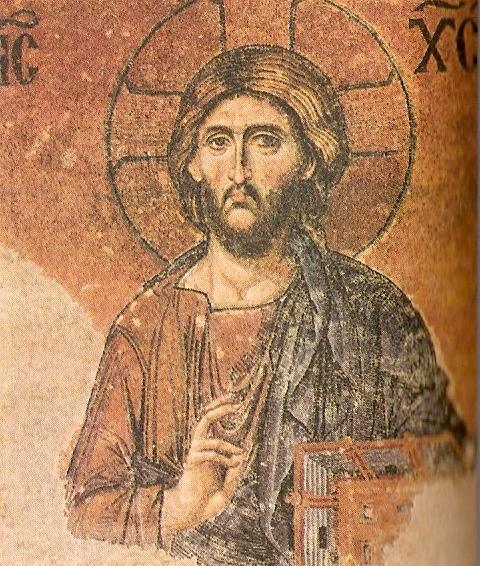 «Блок вовсе не «благословлял» революцию этим заимствованным атрибутом народной веры, а лишь утверждал историческую преемственность. Революция принимала в наследство этическую веру народа!» 
 (А. Горелов).
[Speaker Notes: «Блок ввел Христа не как образ церковной традиции, а народного, незамутненного церковью и государством представления о бесхитростной  божьей правде. Блок вовсе не «благословлял» революцию этим заимствованным атрибутом народной веры, а лишь утверждал историческую преем­ственность. Революция принимала в наследство этическую веру народа!» (А. Горелов). 
«Когда я кончил, Я сам удивился: почему Христос? Но чем больше я вглядывался, тем яснее видел Христа. И тогда же я записал у себя: «К сожа­лению, Христос». Что Христос идет перед ними - несомненно. Дело не в том, достойны ли они его, а страшно то, что опять он с ними и другого пока нет, а надо другого?» - писал сам Блок.]
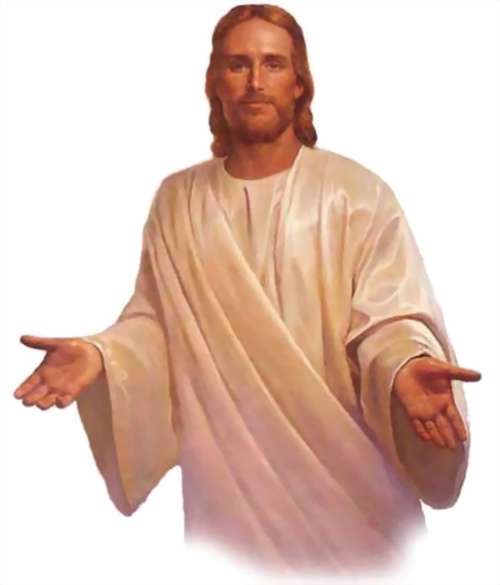 Блок увидел Христа в вихре снега, вьюги, бури, символизирующим стихию жизни, стихию революции.
Христос является воплощением того нравственного, духовного идеала, чистоты и света, к которому должны прийти в итоге двенадцать – апостолы новой веры.
Изобразительно-выразительные средства
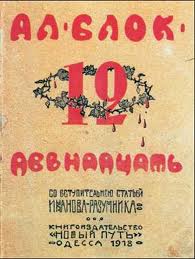 Изобразительно-выразительные средства
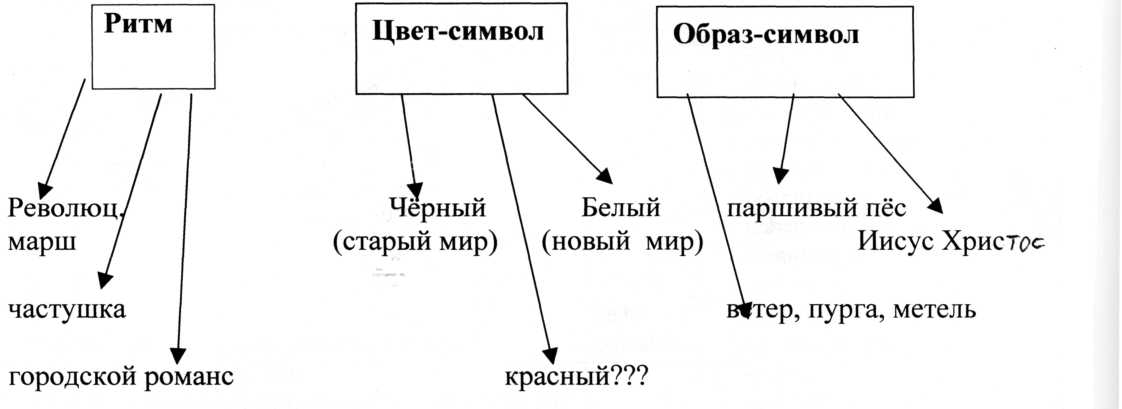 Образы - символы
Ветер, вьюга, снег – 
постоянные блоковские мотивы.
    Символика:
 цвет: «Черный вечер. /Белый снег», кровавый флаг; 
число – «двенадцать»;
старый мир – «пес безродный»; 
новый мир – двенадцать 
красногвардейцев, образ Христа.
[Speaker Notes: Ветер, вьюга, снег - постоянные блоковские мотивы; символика цвета «Черный вечер. / Белый снег», кровавый флаг; число «двенадцать», «пес безродный», Христос.]
Какой цвет исчез в заключении? 
 Какой теперь господствующий? 
«…Это ветер с красным флагом
      Разыгрался впереди…»
«Кто там машет красным флагом?»
«Впереди с кровавым флагом…»
Цветовая гамма
54
Образ ветра бы комментирует происходящее:
 
одних сбивает с ног, 
другим кажется «весёлым», 
он «рвёт, мнёт плакат про «Учредительное собрание»,
когда появляются красногвардейцы, он радостно «гуляет».

     Ветер срастается с петроградским пейзажем и Революцией.
образы ветра, метели имеют символический смысл.
55
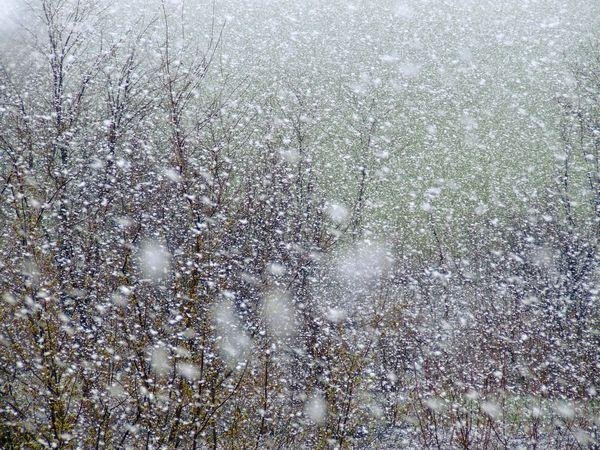 Ветер, снег, вьюга – образы-символы не только разбушевавшейся стихии, но и грядущих перемен.
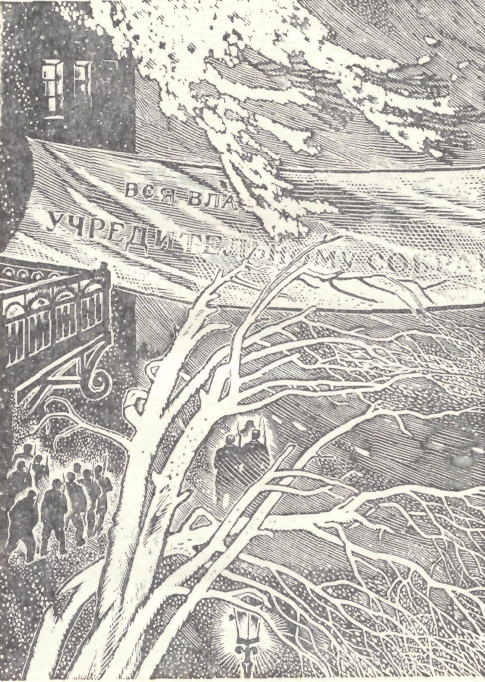 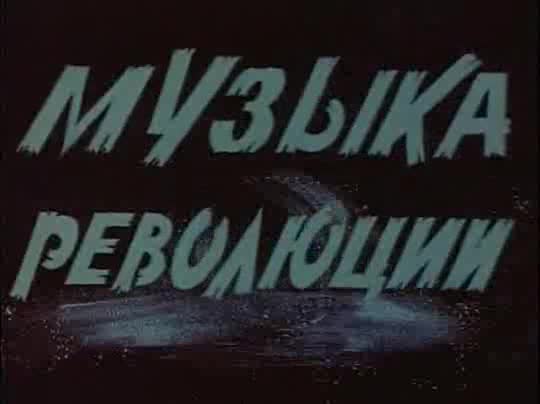 «Мир и братство  народов – вот   знак, под которым проходит русская  революция. Вот о чем ревет ее поток. Вот музыка, которую имеющий уши должен слышать».                       А.Блок.
[Speaker Notes: Композиция, отражающая стихию революции, определяет стилевое разнообразие поэмы. «Слушайте музыку революции», - призывал Блок. 
В поэме и звучит эта музыка. 
	 
               Прежде всего, «музыка» у Блока - метафора, выражение «духа»,  звучание стихии жизни. Музыка эта отражена в ритмическом, лексическом, жанровом разнообразии поэмы. Традиционные ямб и хорей сочетаются с раз­ностопными размерами, иногда с нерифмованным стихом.]
«Музыка революции»
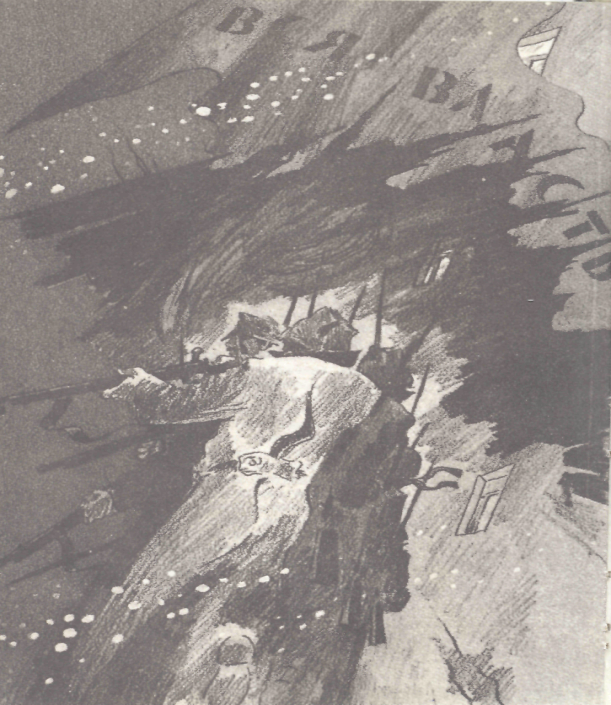 «Слушайте музыку 
революции», − призывал Блок.

В  поэме и звучит эта музыка. 
Прежде всего, «музыка» у
Блока – метафора, выражение
«духа», звучание стихии
жизни. 
Традиционные ямб и хорей 
сочетаются с разностопными 
размерами, иногда с 
нерифмованным стихом.
[Speaker Notes: Композиция, отражающая стихию революции, определяет стилевое разнообразие поэмы. «Слушайте музыку революции», - призывал Блок. 
В поэме и звучит эта музыка. 
	 
               Прежде всего, «музыка» у Блока - метафора, выражение «духа»,  звучание стихии жизни. Музыка эта отражена в ритмическом, лексическом, жанровом разнообразии поэмы. Традиционные ямб и хорей сочетаются с раз­ностопными размерами, иногда с нерифмованным стихом.]
«Музыка революции»
В поэме звучат интонации марша.
Слышен городской романс.
Есть интонация плача.
Часто встречается частушечный мотив.
Прямо процитирована революционная песня.
Бросаются в глаза лозунги: «Вся власть Учредительному Собранию!»
Звуки выстрелов
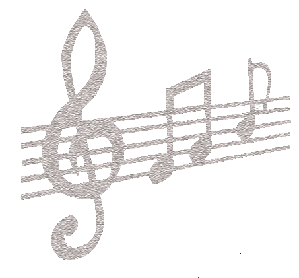 [Speaker Notes: В поэме звучат интонации марша: 
В очи бьется 	 
Красный флаг. 
Раздается 
Мерный шаг. 
Вот - проснется 
Лютый враг. (гл.ll) 
               Слышен городской романс. Он интересно обыгрывается: начало знакомое а дальше - пошел разгул: 
Нe слышно шуму городского, 
Над невской башней тишина, 
И больше нет городового ­
Гуляй, ребята, без вина! 
               Часто встречается частушечный мотив:
Запирайте етажи! 
Нынче будут грабежи! 
Отмыкайте погреба ­-
Гуляет нынче голытьба! 
                Прямо процитирована революционная песня:
Вперед, вперед, 
Рабочий народ!
                 Кроме того, в поэме бросаются в глаза лозунги: «Вся власть Учредитель­ному Собранию!», доносятся обрывки разговоров: 
…И  у нас было собрание ... 
... Вот в этом здании ... 
                 Вся эта разноголосица, какофония, треск выстрелов («Трах-тарарах­-тах-тах-тах!») сливаются в единое целое.]
«Двенадцать» в оценке современников
Полемика:
«Своей поэму считали и красные и белые…»
                      «12»


               «+»                          «-»
1. В. Соловьев                                     1. И. Бунин «вульгарное, 
                                                                    безобразное, больше ничего».

2.М. Горький                                       2. М. Волошин «12 распяли Христа»
«дневниковая запись 
революционных  дней»

3.А. Луначарский «Первое произведение о революции».
Почему с такой неприязнью Бунин отнёсся к «Двенадцати»?
он потом напишет, что Блок «впал в некий род помешательства на большевизме»? 
Наверное, если бы Бунин увидел в поэме Блока изображение «окаянных дней», он не отнёсся бы к ней враждебно. 
Тут всё сложнее у Блока и гораздо трагичнее.
61
В поэме переплетается:
 «низкое» с «высоким»,
 романтический идеал окружён мрачными реалиями быта.

Блок в поэме ведёт диалог с самим собой.
Двойственное отношение поэта к революции
62
Чёрная злоба для поэта – выражение святой злобы.
«Интеллигенция и революция»:
«… ведь за прошлое – отвечаем мы? Мы – звенья единой цепи. Или на нас лежат грехи отцов? – Если этого не чувствуют все, то это должны чувствовать «лучшие».
Сатиры на революцию в поэме нет
63
Отношение Блока к революции
Ровно через год, в январе 1919 г. записывает: 
«У кого-то (у предков) был досуг, деньги и независимость, рождались гордые и независимые дети, дети воспитывались, их научили тому, как создавать бесценное из ничего… потом писать книги и… жить этими книгами в ту пору, когда не научившиеся их писать умирают с голоду». 
     Итак, Блок принимает революцию.
64
3 марта 1918 года. Газета «Знамя труда» на оберточной бумаге напечатала поэму «Двенадцать».
  «Этой поэме суждено бессмертие». 							                                            А.В.Луначарский.
  «Поэмой зачитывались белые и красные». 						                                            В.Маяковский.
  Спасение мира от разрушения, обращение к общечеловеческим ценностям – одна из главных мыслей поэмы.
  «Что же задумано? Перестроить все так, чтобы все стало новым, чтобы лживая, скучная наша жизнь стала справедливой, чистой и прекрасной жизнью…» 
					              (Из статьи А. Блока)
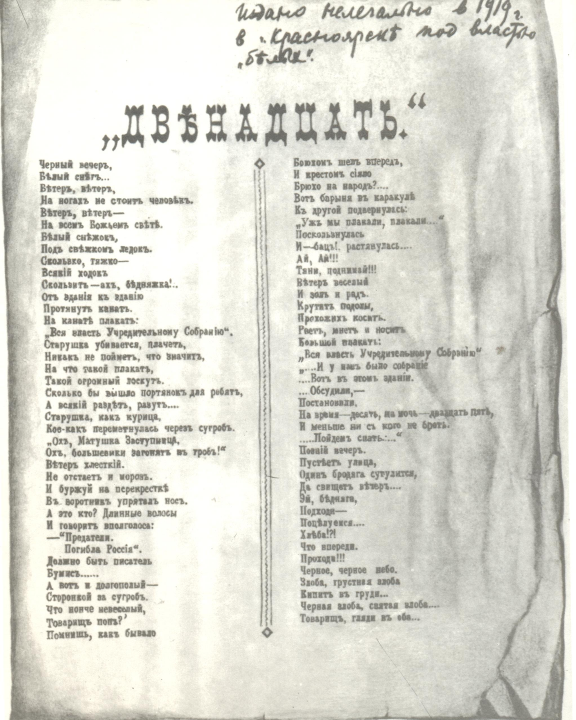 Листовка с текстом поэмы, распространявшаяся в тылу белой армии в Сибири. 
1919 год.
Жизнь вынуждала  создавать картины и образы, не соответствовавшие их замыслам
«Написав «Двенадцать», он все эти 3 с половиной года старался уяснить себе, что же у него получилось…  он пытливо вслушивался в то, что говорят о «Двенадцати»  (К. Чуковский)
67
Через 2 года после «12» и статьи «Интеллигенция и революция»
Блок пишет: «Недавно я говорил одному из вчерашних врагов, едва ли теперь простившему мою деятельность того времени, что я, хоть и не мог написать теперь того, что писал тогда, не отрекаюсь ни в чём от писаний того года».
68
Георгий Иванов пишет,
что умирающий Блок «непрерывно бредил. Бредил об одном и том же: все ли экземпляры «Двенадцати» уничтожены».
 
Но Георгий Иванов рассказывает о смерти Блока с чужих слов. Но то, что Блок  пережил крушение мифа, очевидно.
69
И всё же «Двенадцать» остаётся художественным и историческим свидетелем о необыкновенных надеждах и их гибели и вместе с тем – необычайных прозрений в суть происходящего.
Блок – пророк!
70
«…поэму толковали и будут толковать ещё 1000 раз и всё по-разному, потому что писал её сложный человек» ( К. И. Чуковский). 

Александр Блок надеялся, что поэму прочтут «когда-нибудь, в не наши времена» и поймут её и его, поэта».